http://www.chester.ac.uk/DHCentre
Advancing the spatial humanities:
moving into the analysis of vague and imaginary place in medieval romance.
Dr. Patricia Murrieta-Flores
Digital Humanities Research Centre, University of Chester
Dr. Naomi Howell
English Department, University of Exeter
The background
The challenge
Great part of literary narratives and historical ones to certain extent, deal with places that are geographically vague.
How can we move forward into the analysis of space and place integrating holistically its full complexity?
The medieval world
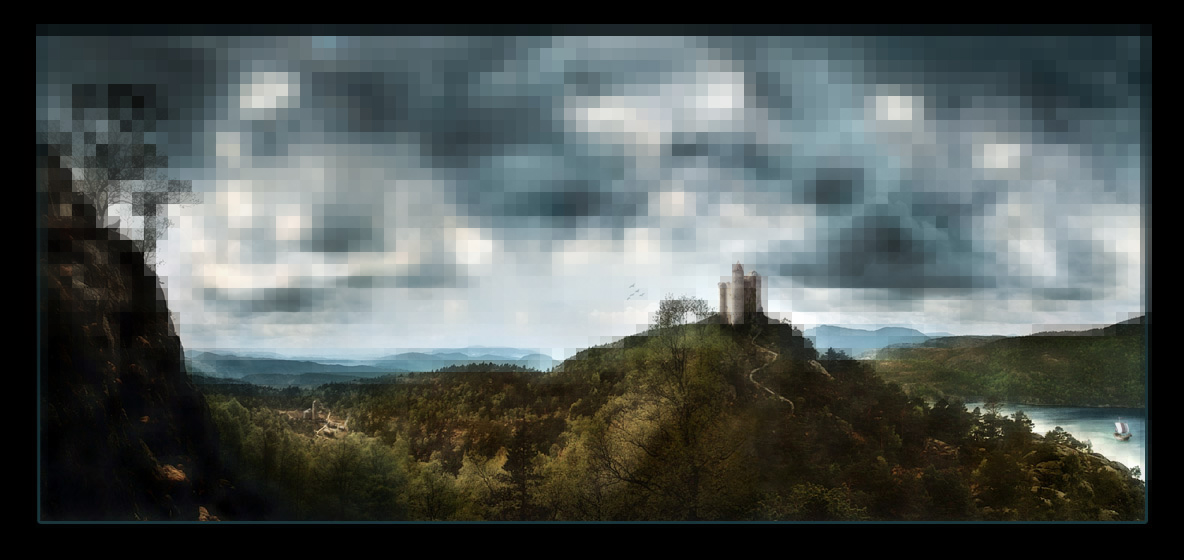 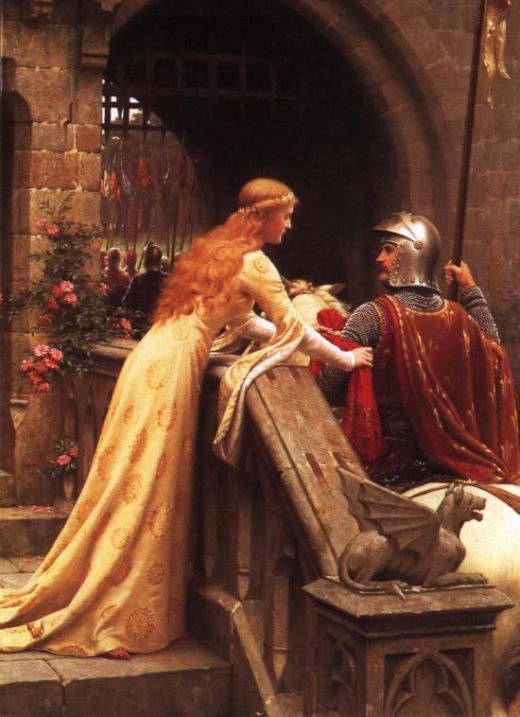 Romances
Folklore
History
Spirituality
Religious ritual
Travel writing
Classical antiquity
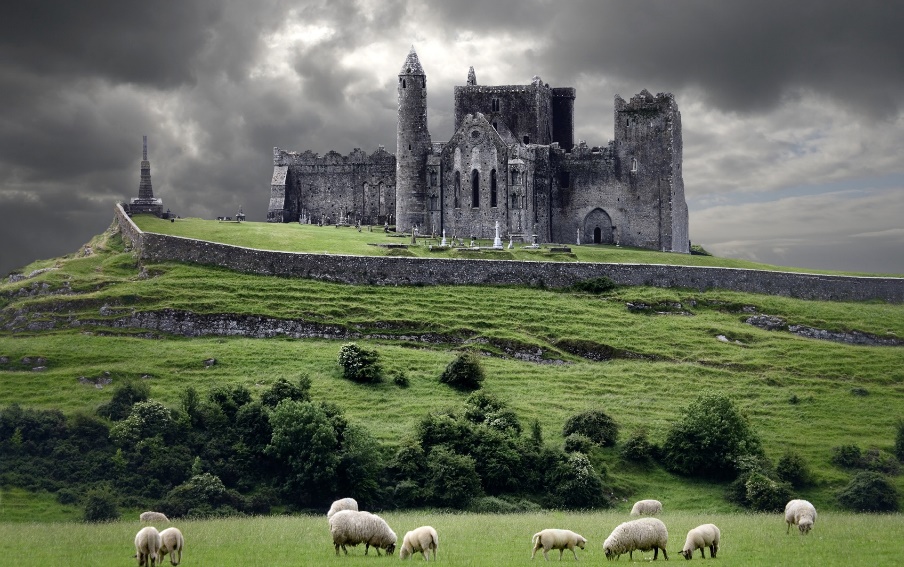 5 romances by chretién de troyes
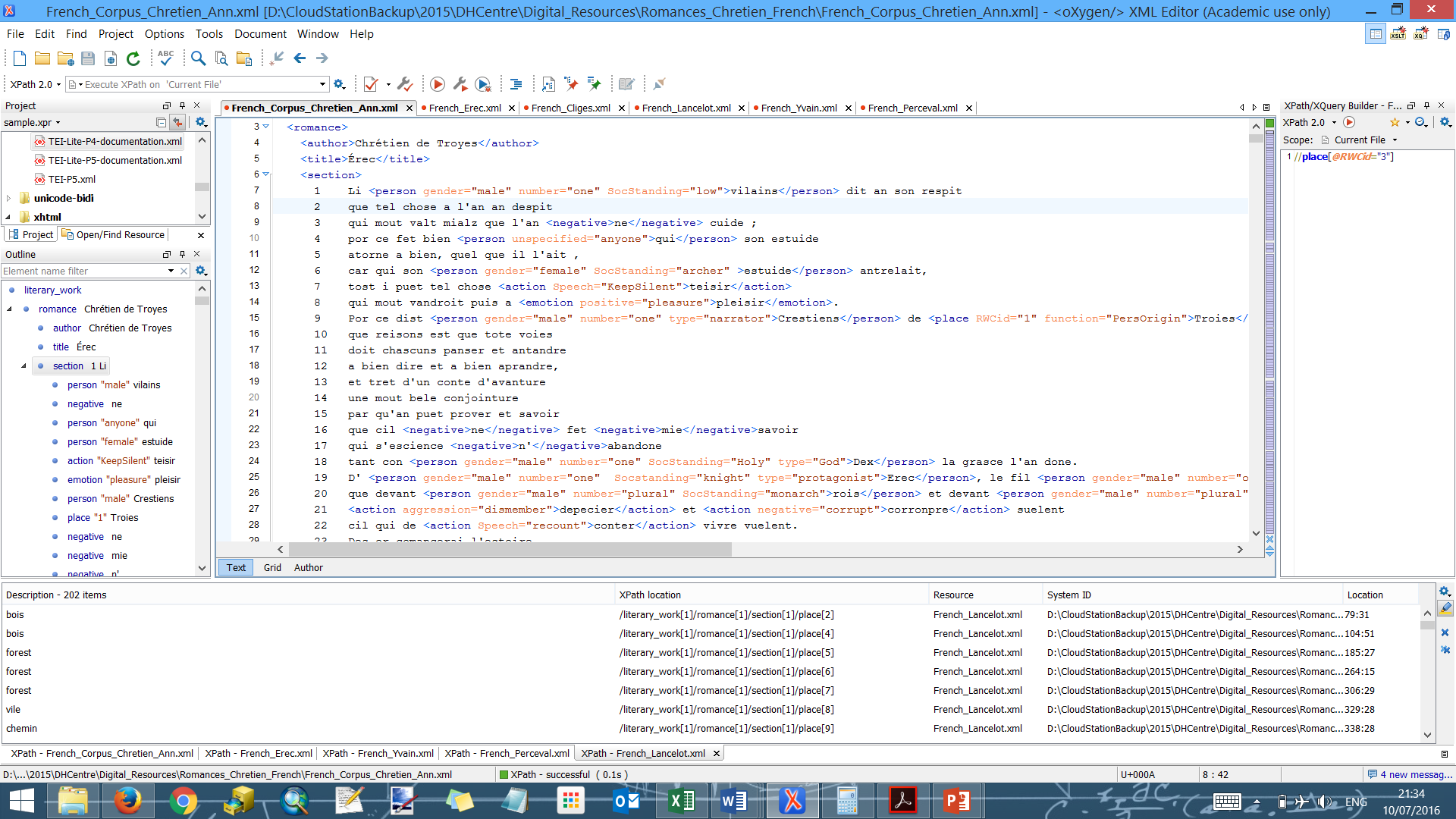 Erec and Enide, Cliges, 
Lancelot, Yvain and Perceval

12th century original 
French versions
A first degree of real-world-correlation was assigned to places that exist in the real world. 

A second degree of real-world-correlation was assigned to places that seem to belong to the real world, but which cannot be linked to a definite location. 

A third degree of real-world-correlation was assigned to places which romance authors and audiences would understand as belonging to the romance world.
1640 mentions of places
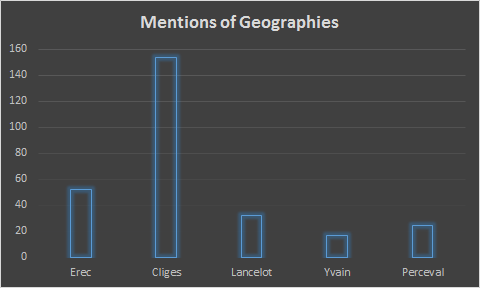 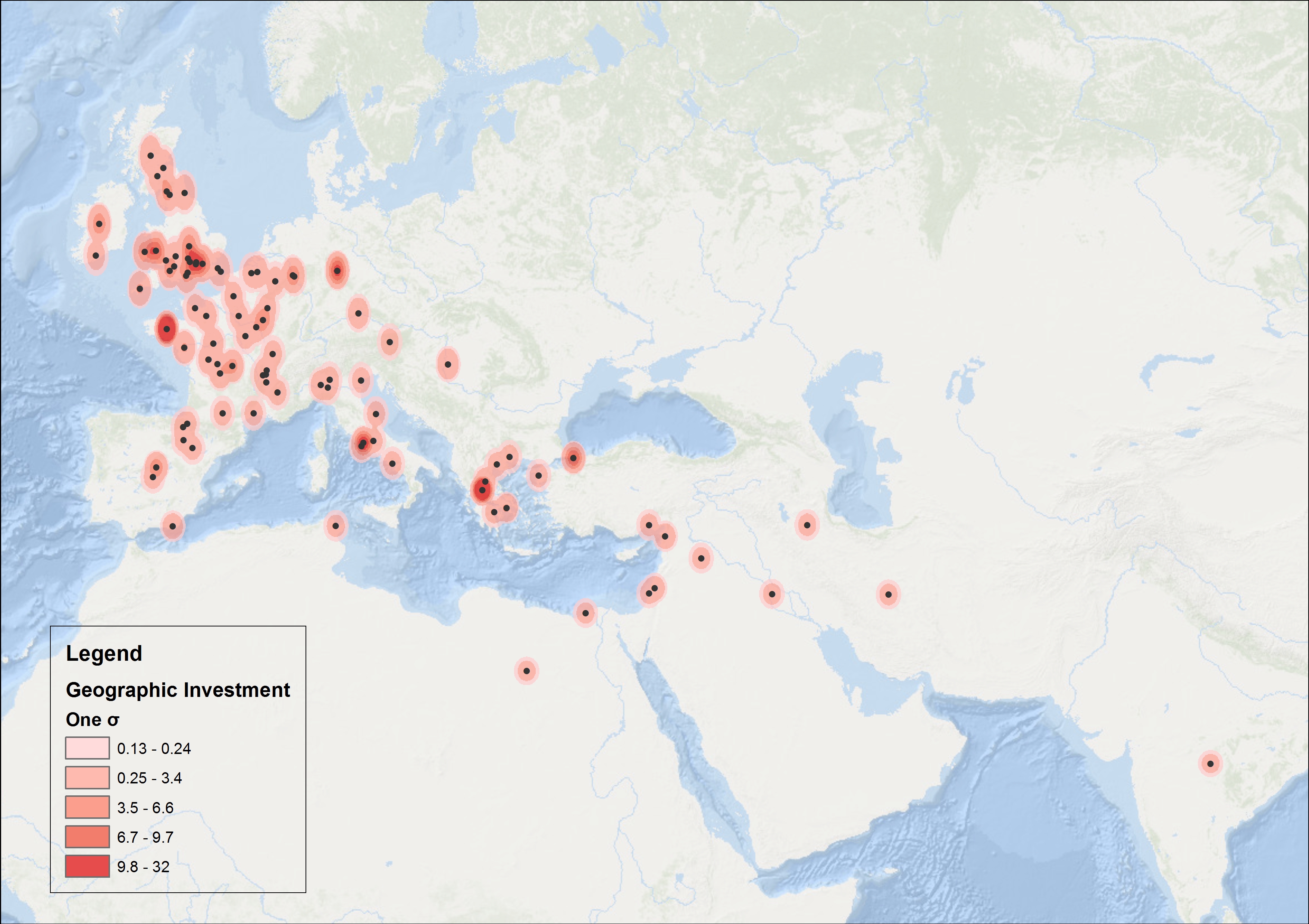 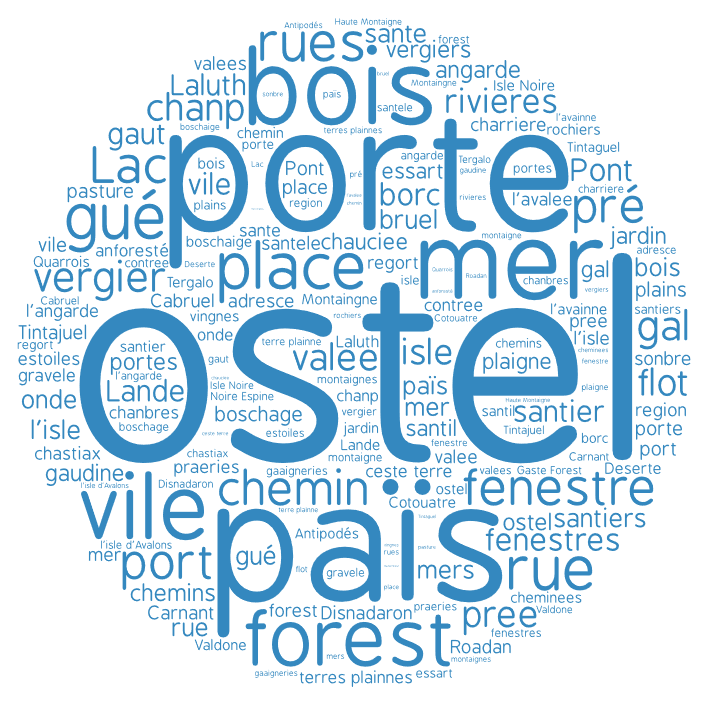 sonbre (fallow-land)

plaigne (plain, area of flat land)

lande (heath-uncultivated land)

gaaigneries (agricultural field-land under cultivation) 

avainne (oat-field)
reflections
Our understanding of place changes with time and culture

Consider carefully all references to place and space in the corpora we analyse
What we are aiming to answer is:
Why, rather than how, are geographies constructed?
Thanks!
p.murrietaflores@chester.ac.uk
@patymurrieta
Digital Humanities Research Centre
University of Chester